Plenarna sjednica Zajednice prakse za proračun PEMPAL-a

Međuvladini fiskalni odnosi 
Austrijsko iskustvo
14. ožujka 2018.
Gerlinde Zimmer, Philipp Paecklar
Ger.Zimmer@bmf.gv.at, Philipp.Paecklar@bmf.gv.at
1
Međuvladini fiskalni odnosi 
Austrijsko iskustvo

  Austrija – osnovni podaci
  Fiskalni federalizam u Austriji
  Fiskalno izravnanje 
Porezi, prikupljanje, 
      raspodjela,
	te transferi i IFRA 2017.
Koordinacija proračuna
Iskustva
   Austrijski pakt o internoj 
   stabilnosti
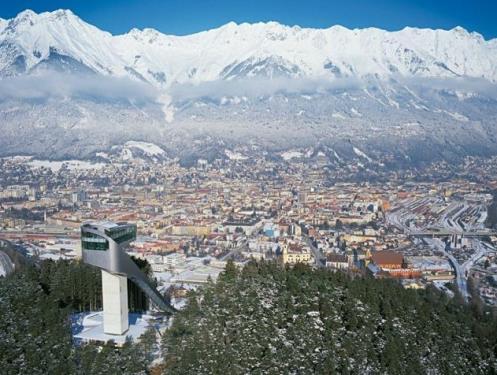 Innsbruck, Tirol
2
Austrija: osnovni podaci
BDP po glavi stanovnika         	    2016.  
Austrija: 	  	36.300 €
Njemačka: 		34.600 € 
EU 28         	 27.000 €
Površina: 	~ 84.000 km2
Broj stanovnika: 	~ 8.6 milijuna
Glavni grad: 	Beč,  		~ 1,7 milijuna 
			2016.
BDP:		  349,49 milijardi €
Deficit	 -1,6 % BDP-a
Dug 	84,6 % BDP-a	
Inflacija 	  1,0 % BDP-a
3
Fiskalni federalizam u Austriji
Kooperativni federalizam, uska povezanost

Federacija: tri razine vlasti
Savezna vlada
9 saveznih država sa svojim vlastima (Länder) 
2098 lokalnih vlasti = općine
dodatno: Institucije za socijalno osiguranje 
Sve vlasti:
proračunska autonomija
vlasti saveznih država nadziru općine
Nadležnosti:
Pravni okvir: austrijski federalni ustav
4
Austrija – podjela ovlasti
->  odgovornosti za rashode
Federacija:
vanjski poslovi, carina, imigracija, federalne financije i porezi, monetarni i bankarski sustav 
građansko pravo, policija, vojska
trgovina, industrija, promet, rudarstvo 
javno zdravstvo, obrazovanje, sveučilišta 
Države
bolnice, skrb za starije, regionalne ceste, općinski zakoni, sport, osnovne škole, 
upravljanje većinom saveznih zakona, državne financije i uprava, subvencioniranje stambenog smještaja socijalno ugroženih građana
Lokalne vlasti: 
financije i uprava lokalnih vlasti, 
pružanje lokalnih usluga: vodoopskrba, kanalizacija, odvoz smeća, lokalni javni prijevoz, građevinske dozvole, vatrogasci
5
Javni rashodi u 2015.
% javnih rashoda
Središnja vlada

Savezne države

Lokalne vlasti

Vlasti za socijalno osiguranje

Komore
6
Fiskalni federalizam – pravni okvir
Fiskalni ustavni zakon (Finanz-Verfassungsgesetz 1948.) – ustavni okvir

Federalni zakon o međuvladinim fiskalnim odnosima – IFRA (Finanzausgleichsgesetz - FAG)
raspodjela poreza
međuvladini transferi
snošenje troškova 


  Glavni cilj: fiskalna jednakost
7
Ustavno okruženje (I)
Ustavna povelja:
definira nadležnosti saveznih, državnih i lokalnih vlasti
djelovati kao pravni subjekti
autonomno upravljati proračunom
posjedovati imovinu i 
sklapati javne ugovore
Za konkretnija pravila

Fiskalni ustavni zakon in 1948.
Ustavni okvir: osnovna pravila za fiskalne nadležnosti na federalnoj razini, saveznim državama (Laender) i općinama, ali najvažnije:
Porez
raspodjela poreza
snošenje troškova i 
pravila transfera
8
Ustavno okruženje (II)
Zakon o međuvladinim fiskalnim odnosima (IFRA)
detalji o međuvladinim odnosima
raspodjela poreza
međuvladini transferi
snošenje troškova 

jedinstven većinski zakon savezne vlade (Länder-komora nema pravo veta u parlamentu)


  Glavni cilj: fiskalna jednakost
9
IFRA – politička pitanja
10
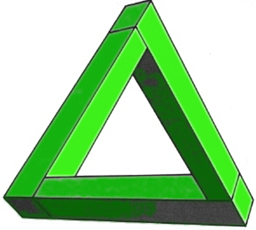 središnja vlada
države
lokalne vlasti
       2 udruge
Institucionalni igrači u fiskalnim odnosima
11
Važni prihodi
Zajednički porezi
	Najvažniji porezi: PDV, porez na dobit, porez na dohodak....

Posebni lokalni porezi: - općinski porez na plaće, porez na imovinu
jednako važno:
lokalno (autonomno) definirane pristojbe i troškovi
Porezna autonomija saveznih država (Länder): podređena važnost (turističke naknade itd.)
Skijaško trčanje, Vorarlberg, Austrija
12
Porez: prikupljanje, raspodjela i transferi
2016.: 93,211 milijardi €
Prvi korak – prikupljanje poreza
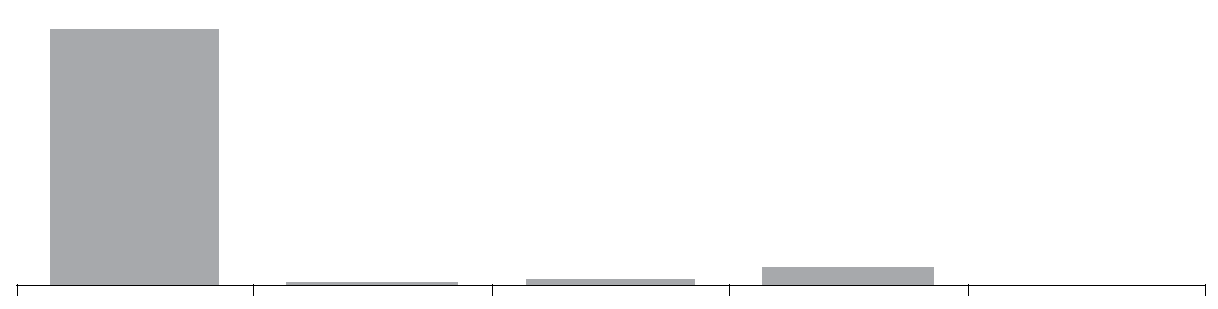 Savezna vlada
Države 
bez Beča
EU
Lokalne vlasti
Beč
mlrd. €            88,118                357                1,326              3,410                  0

Postotak	94,5 7%               0,38 %            1,42 %             3,66 %        0,00 %
13
Zajednički porezi – alokacijske formule – vertikalna alokacija
14
Porezi: prikupljanje, raspodjela i transferi
Drugi korak – raspodjela poreza
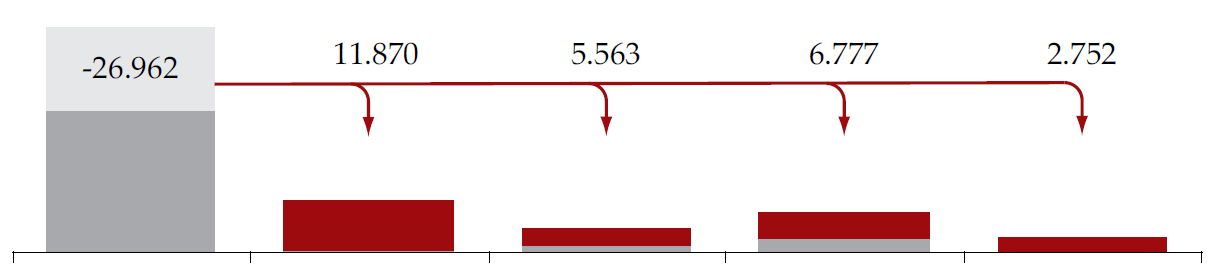 12,150                    5,813                    7,032
2,557
-27,553
Savez. vlada
Države 
bez Beča
BEČ
EU
Lokal. vlada
mlrd. €	        60,565                  12,507                    7,140                   10,442                   2,557
                   
Postotak   	        64,98 %                13,42 %                    7,66 %                 11,20 %                   2,74 %
15
Raspodjela poreza – države
(2017.)
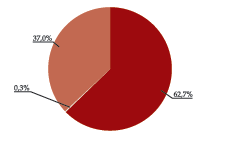 32,6 %
0,1 %
67,3 %
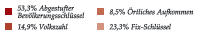 Savez.
vlada
32,6 % Fiksni
0,1% lokalni prihodi
67,3 % stanovništvo
16
Raspodjela poreza – općine
Prvi korak – „9 grupa na razini država”
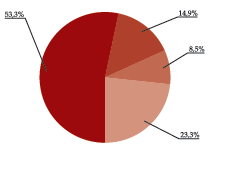 52,0%
15,7%
11,1%
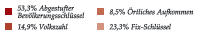 21,2%
52, 0 %  PIS
11,1% lokalni prihodi
21.2% Fiksni
15,7 % stanovništvo
PIS = ponderirani indeks stanovništva
17
Ponderirani indeks stanovništva (PIS)
PIS 
Veće lokalne vlade dobivaju više po glavi!
Svaki se stanovnik računa u općinama
do 10.000 stanovnika		1 41/67
10.001 do 20.000 	1 2/3
20.001 do 50.000 	2
preko 50.000 	2 1/3
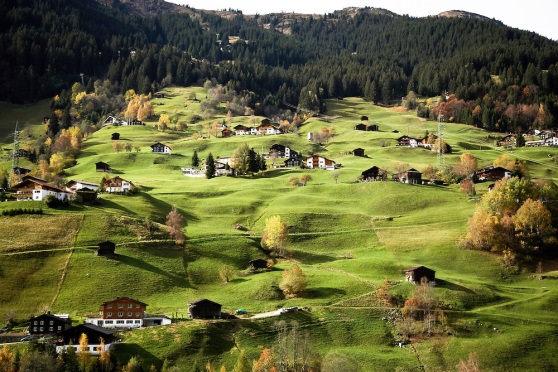 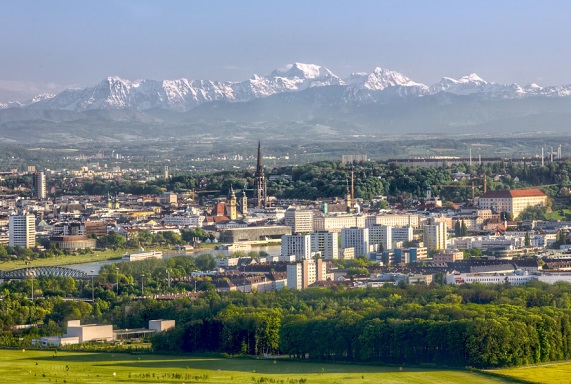 18
Raspodjela poreza – općine
(2017.)
Drugi korak – pojedinačne općine
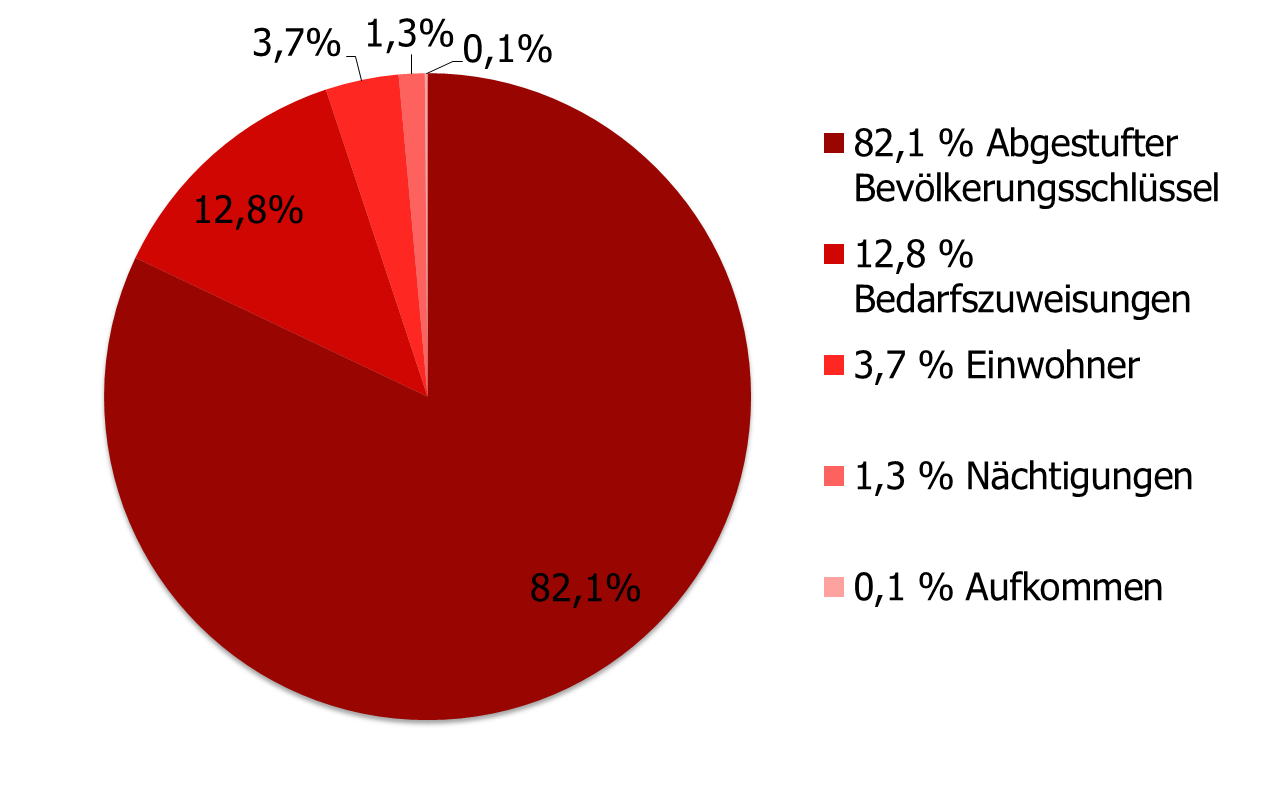 PIS
Fiskalne potrebe transfera
Stanovnici
„Nächtigungen“
lokalni prihodi
19
Porez: prikupljanje, raspodjela i transferi
(2016.) u mlrd. €
Treći korak – transferi i snošenje troškova
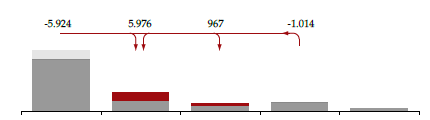 -8.008              8.230                1.411                -1.642
Fiskalno izravnanje krajnjih rezultata
Države 
bez Beča
Lokal. vl.
Savez. vlada
Beč
EU
mlrd. €                	52.557         20.737	 8.551               8.800               2.557                 
                   
Postotak	                	56,39 %        22,25 %	9,17 %	   9,44 %	     2,74 %
20
IFRA 2017. (I)
2010.: neovisna istraživanja o mogućoj reformi IFRA-e
https://www.bmf.gv.at/budget/finanzbeziehungen-zu-laendern-und-gemeinden/studien-zur-reform-des-finanzausgleichs.html

travanj 2015. – studeni 2016.: intenzivni pregovori

7. studenoga 2016.: memorandum o razumijevanju

15. studenoga 2016.: vladin prijedlog zakona

21. prosinca 2016.: Zakon Parlamenta

1. siječnja 2017. IFRA 2017. stupa na snagu
21
IFRA 2017. (II)
22
Koordinacija proračuna – fiskalno upravljanje u Austriji
Što je fiskalno upravljanje?
Zašto je fiskalno upravljanje bitno?
Koji je cilj fiskalnog upravljanja?
Održivi proračuni – austrijski način
23
Održivi proračuni – austrijski način
Šesterostruki
znatna
proračunska autonomija CG+SNG
Fiskalni ugovor
Dvostruki
ASP 2012.
Partneri:- savezni ministar financija
	- 9 državnih financijskih ministara
	- politički predstavnici ruralnih i 
         urbanih općina
24
Otvoreni ugovori (prethodni dogovor: 4 – 6 godina)
Koordinacija proračuna
Srednjoročno usmjerenje proračunske politike
U svim dijelovima zemlje – Fiskalno vijeće, politički odbor visoke razine
Sustav višestrukih fiskalnih pravila
Sankcije
Pakt o internoj stabilnosti
Graz, Štajerska, Austrija
25
Pakt o internoj stabilnosti
26
Hvala i uživajte u bečkim kavanama!
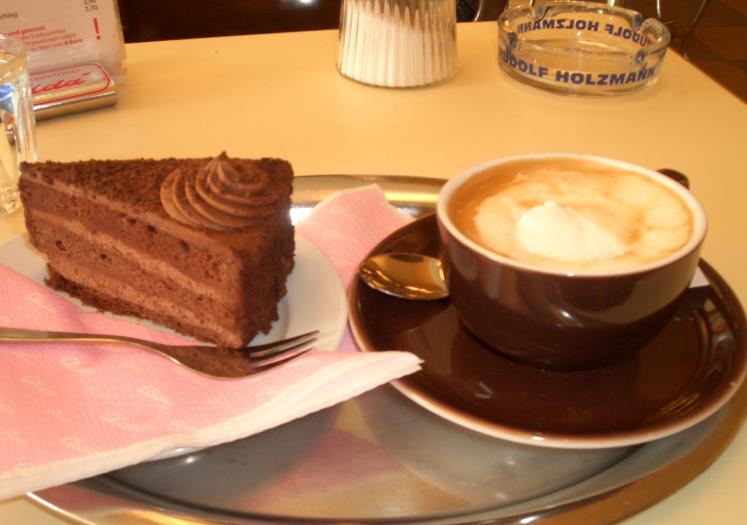 27